2.2 - Properties of Water
Most are a result of water’s ____________________________________ (unequal sharing of electrons)
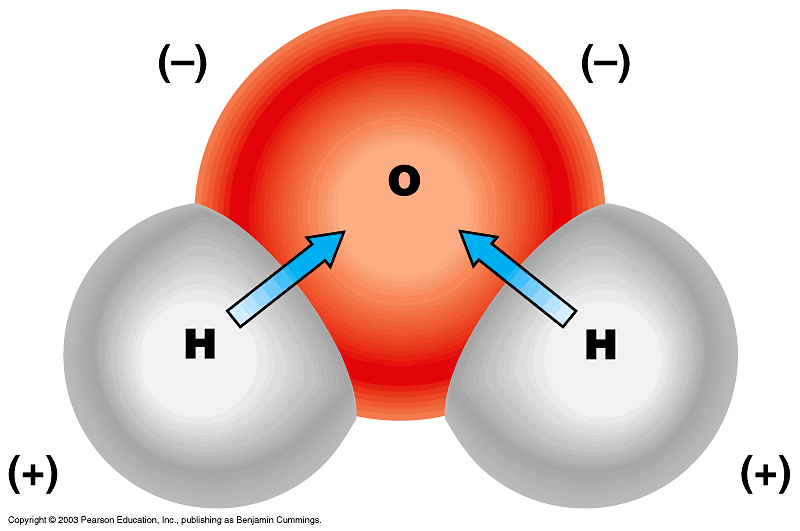 Dipole
Covalent bonding vs. Hydrogen bonding
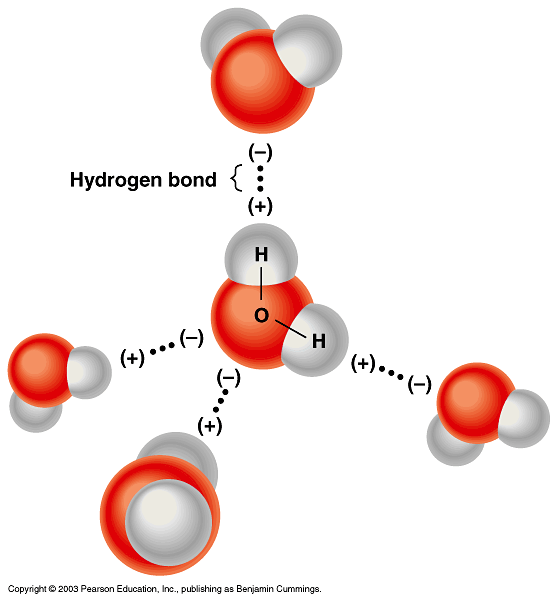 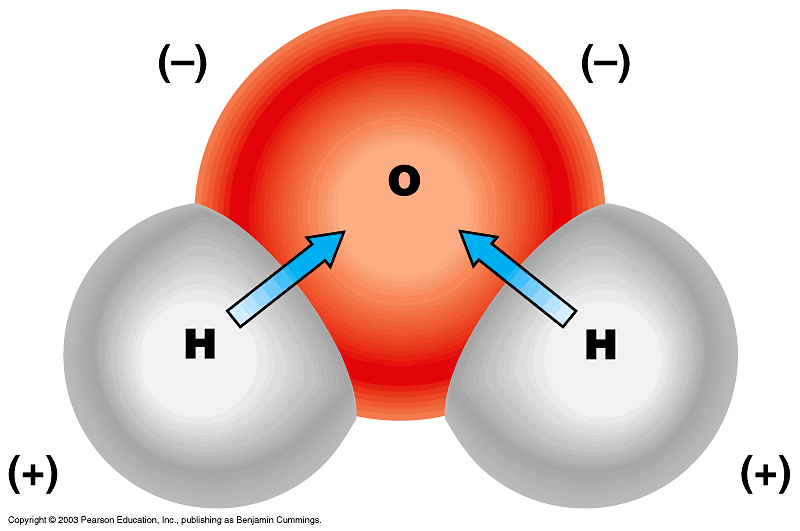 ____________
___________
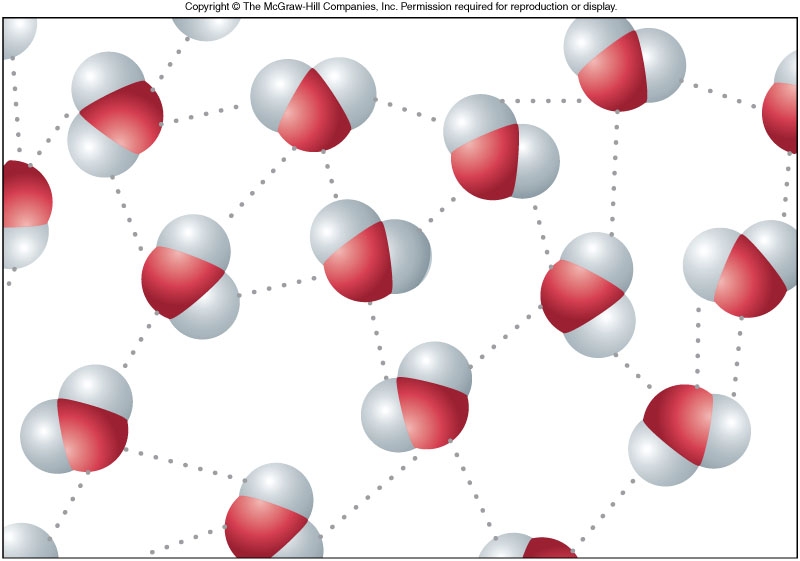 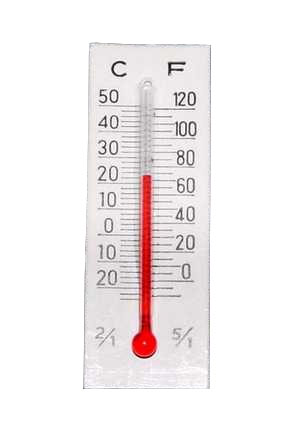 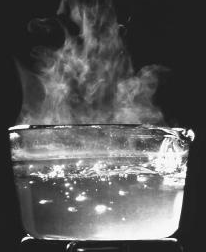 High Heat Capacity
____________= avg. kinetic energy of molecules

 H-bonds hold molecules together and resist an increase in kinetic energy

Therefore, water has a ________________

 _____________is the amount of energy required to heat one gram by one degree Celsius

 Water’s specific heat = 1 calorie/gram °C
 Alcohol’s specific heat = .6 calorie/gram °C
 Aluminum’s specific heat = .06 calorie/gram °C
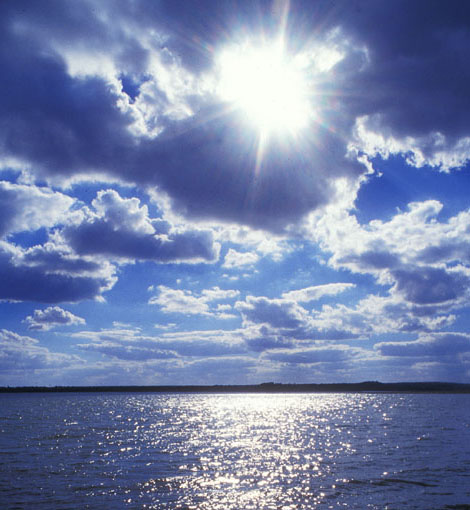 Cohesion, Adhesion and Surface Tension
_________________= water attracted to other water                    
                           
 __________________= water attracted to other materials

 _____________________= ability of surface to resist an external   	                           force (“skin”)
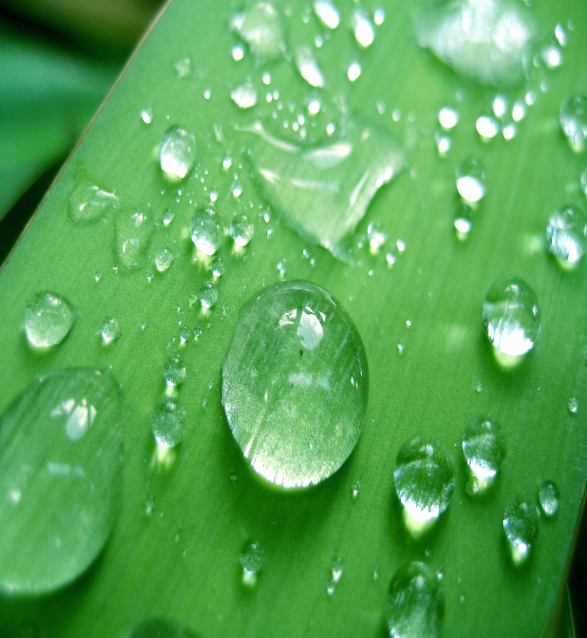 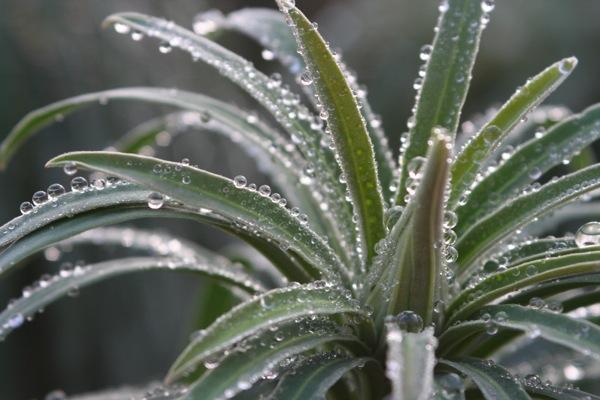 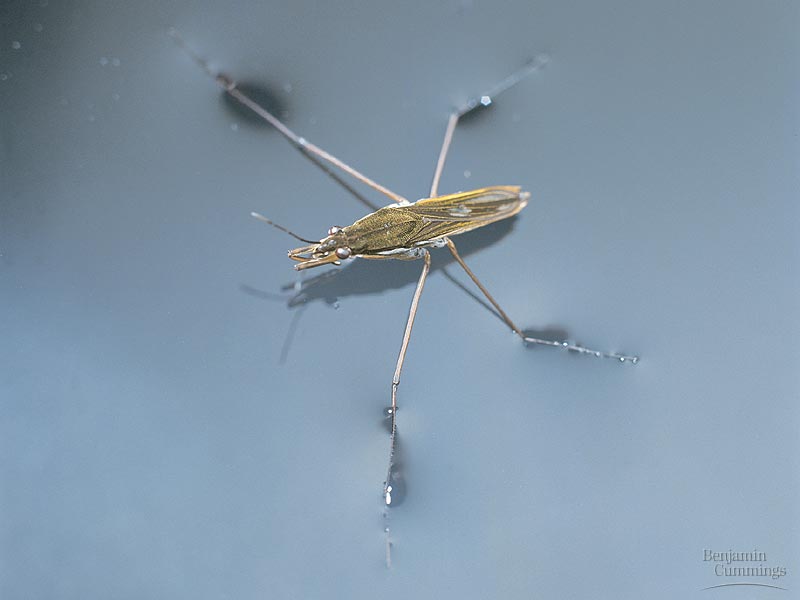 Capillary Action
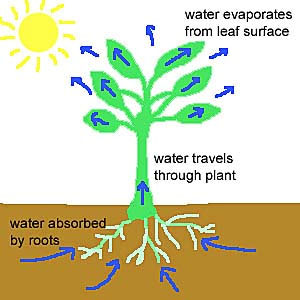 Due to adhesion + cohesion
_______________- Water adheres to a material, then pulls other water via cohesion
Ex:  Water moves through trees this way (_______________)
Less Dense as a Solid
Water is __________________ as a solid 
 _____________ – water molecules are bonded together (space between fixed)
______________– water molecules are constantly bonding and re-bonding (space is always changing)
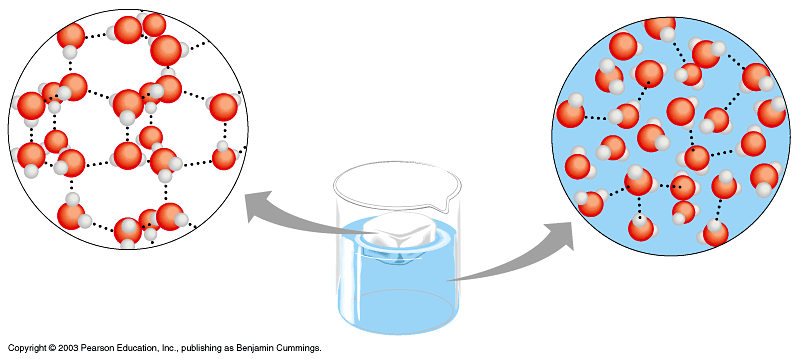 3 Phases of Matter
Water is the only substance that naturally occurs in a _______________________________________
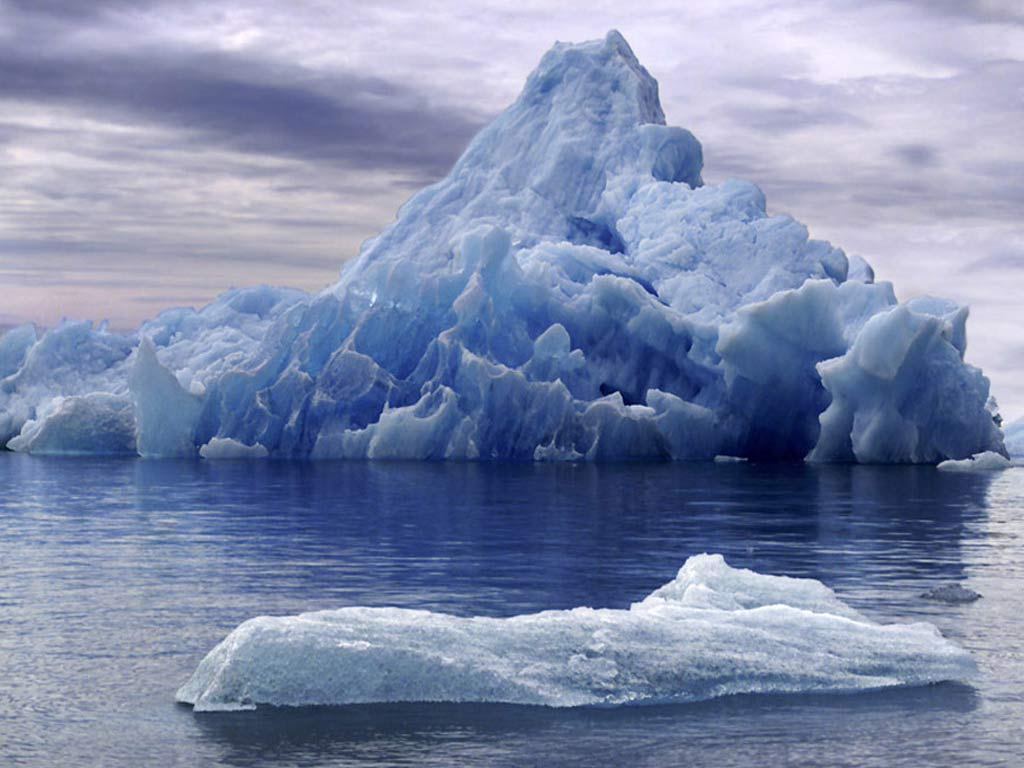 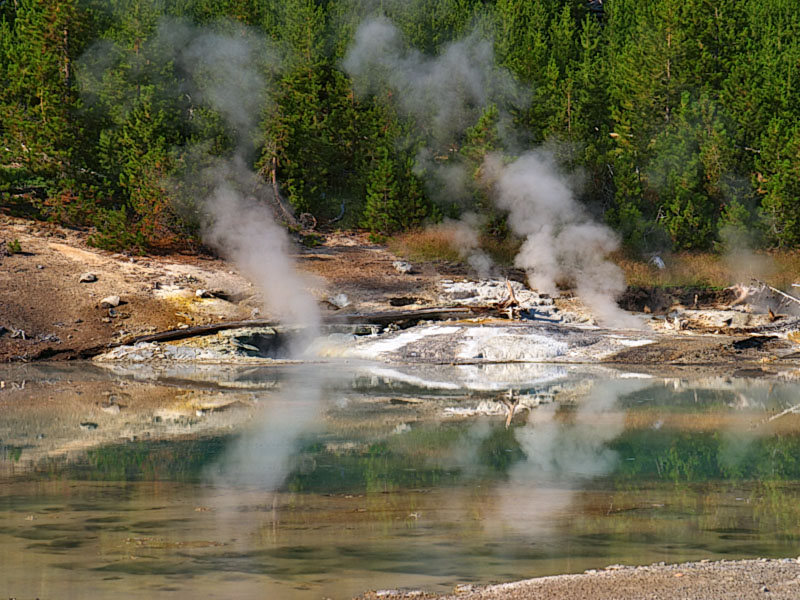 Universal Solvent
Water is the most versatile solvent on Earth!
 _____________ – substance dissolved in a solvent to form a solution 
 _____________– fluid that dissolves solutes
Example:  Iced Tea – water is the solvent, tea & sugar are the solutes